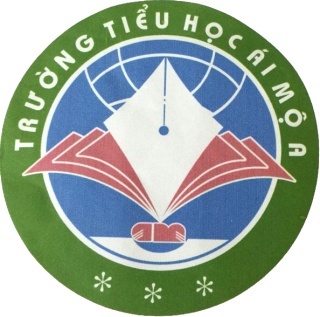 PHÒNG GD&ĐT  QUẬN LONG BIÊN
TRƯỜNG TIỂU HỌC ÁI MỘ A
MÔN: Địa lí
Tiết : 31  – Tuần : 31
BÀI: Thành phố Đà Nẵng
GV Thực hiện: Phạm Thúy Hồng
Bài cũ
Tại sao nói Huế là thành phố du lịch?
Huế có cảnh thiên nhiên đẹp và nhiều công trình kiến trúc cổ có giá trị nghệ thuật cao.
ĐỊA LÝ
 Bài  THÀNH PHỐ ĐÀ NẴNG
HÃY CHỈ VỊ TRÍ CỦA ĐÀ NẲNG TRÊN  BẢN ĐỒ ?
BÀI MỚI:
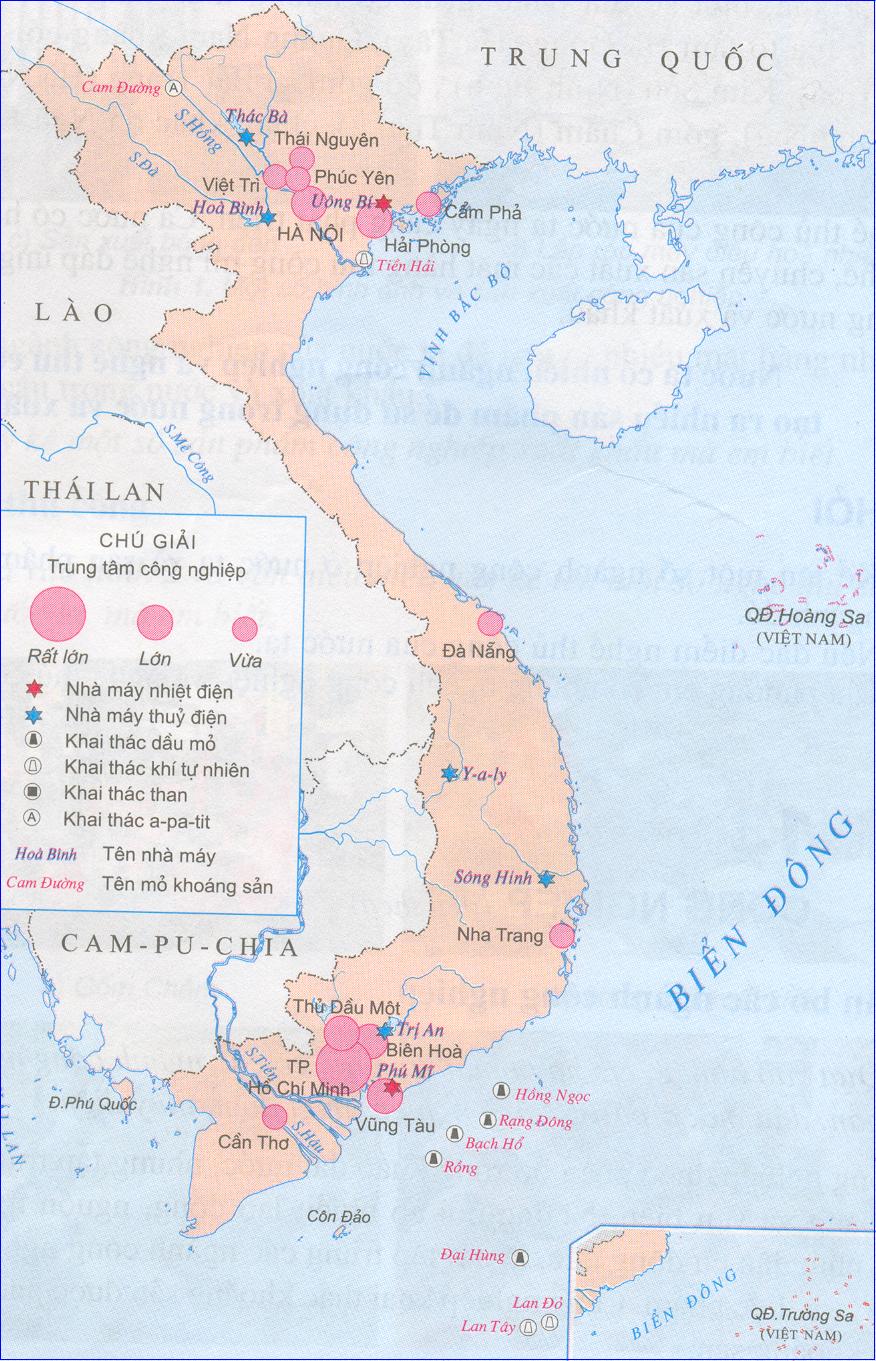 Đà nẵng
§ång b»ng duyªn h¶i miÒn Trung
ĐỊA LÝ:     Bài  THÀNH PHỐ ĐÀ NẴNG
1/ ĐÀ NẲNG - THÀNH PHỐ CẢNG
HĐ1: HĐ NHÓM2 ( Quan sát lược đồ  SGK và nêu: )
Các phía đông, bắc, tây nam của thành phố Đà Nẵng giáp với những đâu?
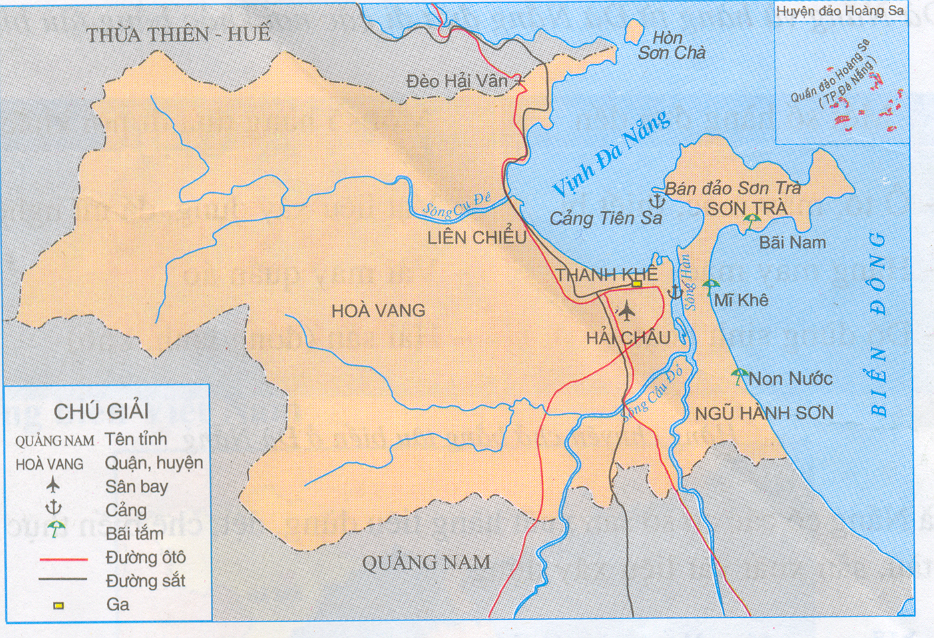 -Phía đông giáp biển Đông
:
-Phía Bắc giáp tỉnh Thừa thiên Huế
-Phía Tây Nam giáp tỉnh Quảng Nam
LƯỢC  ĐỒ THÀNH PHỐ ĐÀ NẴNG
ĐỊA LÝ:     Bài  THÀNH PHỐ ĐÀ NẴNG
1/ ĐÀ NẲNG - THÀNH PHỐ CẢNG
HĐ NHÓM2 ( Quan sát lược đồ  SGK)
Kể tên các loại đường giao thông có ở Đà Nẵng?
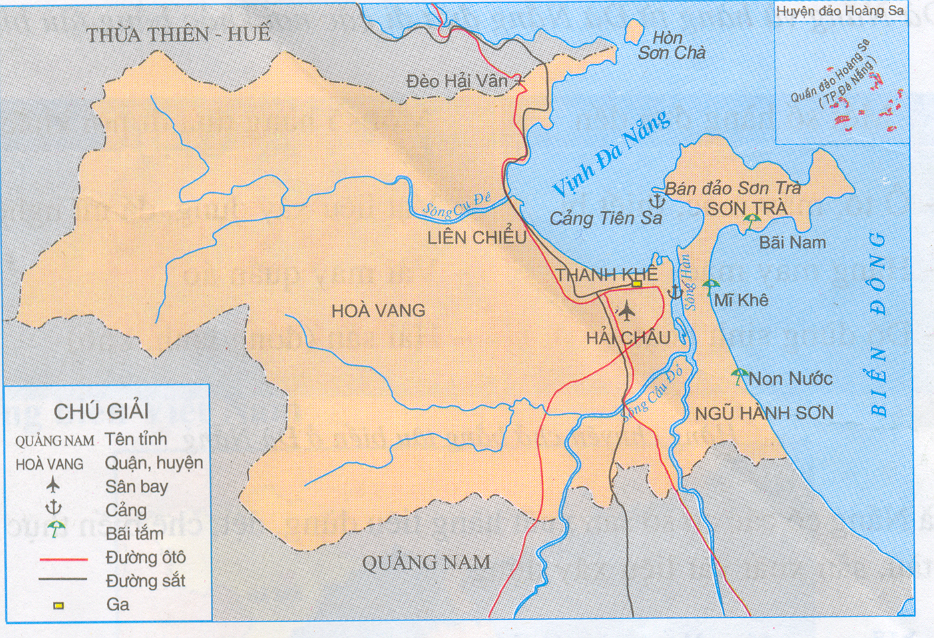 Đường bộ.
Đường thủy.
Đường hàng không.
Đường sắt.
:
LƯỢC  ĐỒ THÀNH PHỐ ĐÀ NẴNG
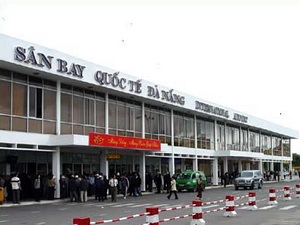 Đường hàng không
Đường sắt
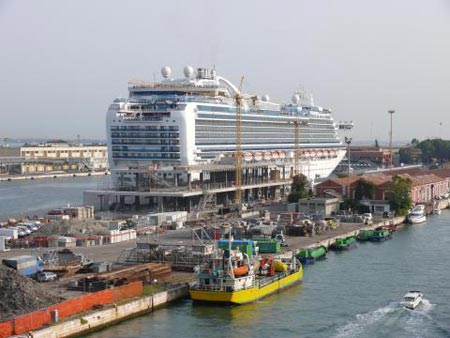 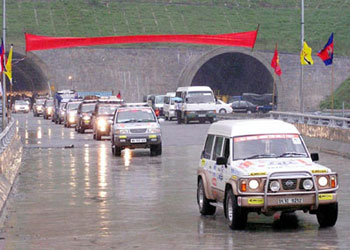 Đường thủy
Đường bộ
Đường sắt
Đường hàng không
Đà Nẵng là đầu mối của nhiều tuyến đường giao thông Duyên Hải miền Trung
Đường thủy
Đường bộ
ĐỊA LÝ:     Bài  THÀNH PHỐ ĐÀ NẴNG
1/ĐÀ NẲNG THÀNH PHỐ CẢNG
Nêu tên cảng sông, cảng biển có ở Đà nẵng?
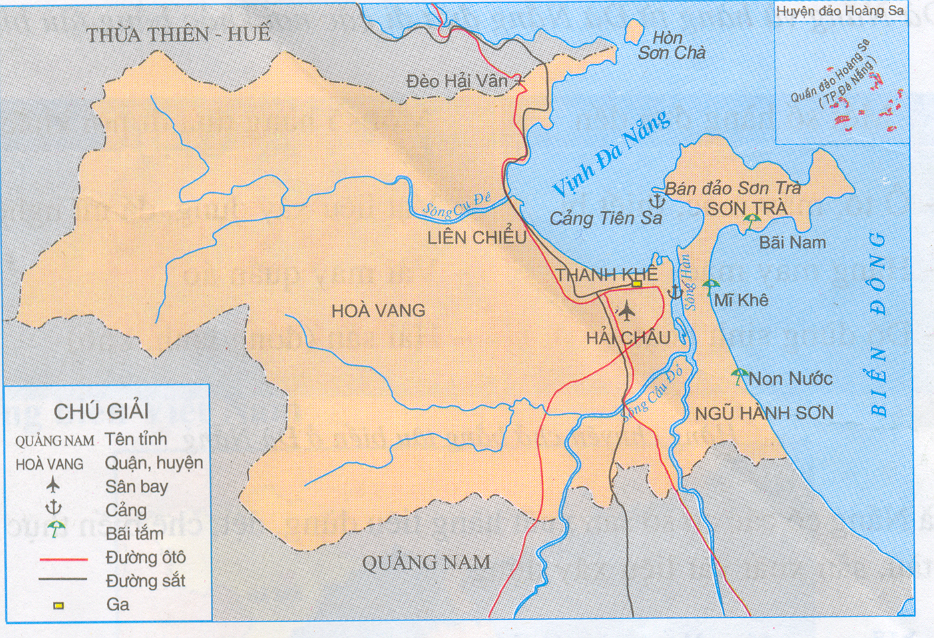 Cảng Sông Hàn.
Cảng Tiên Sa
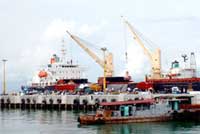 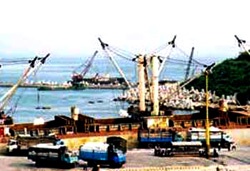 CẢNG SÔNG HÀN
CẢNG TIÊN SA
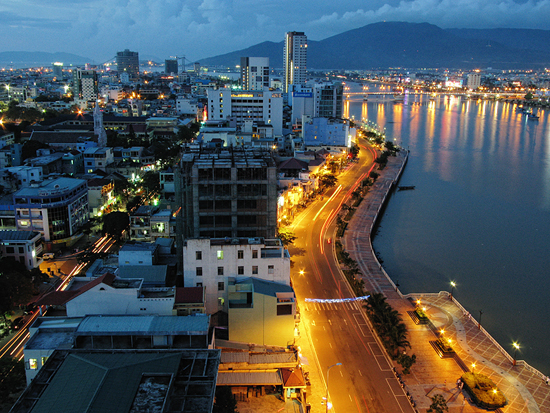 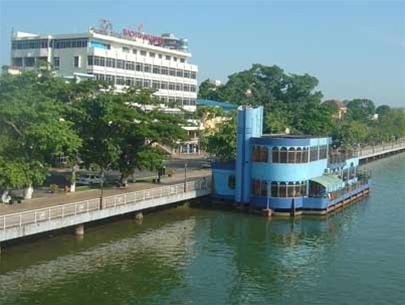 Đà Nẵng-Thành phố cảng
ĐỊA LÝ:     Bài  THÀNH PHỐ ĐÀ NẴNG
1/ ĐÀ NẲNG - THÀNH PHỐ CẢNG
-Tại sao Đà Nẵng gọi là thành phố cảng?
( Có cảng sông và cảng biển)
Đà nẵng là thành phố cảng lớn, đầu mối của nhiều tuyến đường giao thông ở đồng bằng duyên hải miền trung,
ĐỊA LÝ:     Bài  THÀNH PHỐ ĐÀ NẴNG
1/ĐÀ NẲNG - THÀNH PHỐ CẢNG
2/ĐÀ NẴNG -TRUNG TÂM CÔNG NGHIỆP
Dựa bảng thống kê sgk
HÃY KỂ TÊN MỘT SỐ HÀNG HOÁ ĐƯỢC ĐƯA ĐẾN VÀ ĐƯA ĐI TỪ ĐÀ   NẲNG ?
Ôtô, thiết bị, 
máy móc
Vật liệu xd,
 đá mĩ nghệ
Thành
  phố 
  Đà
  Nẵng
Vải may
   quần áo
Hàng may mặc
Hải sản (đông lạnh, khô)
Đồ dùng 
sinh hoạt
Em hãy kể tên các ngành công nghiệp,các cơ sở sản xuất công nghiệp ở Đà Nẵng mà em biết?
Sản xuất thiết bị ươm tơ,Vật liệu xây dựng, Sản xuất gốm Sứ…
 Ngành chế biến thực phẩm cá tôm đông lạnh…
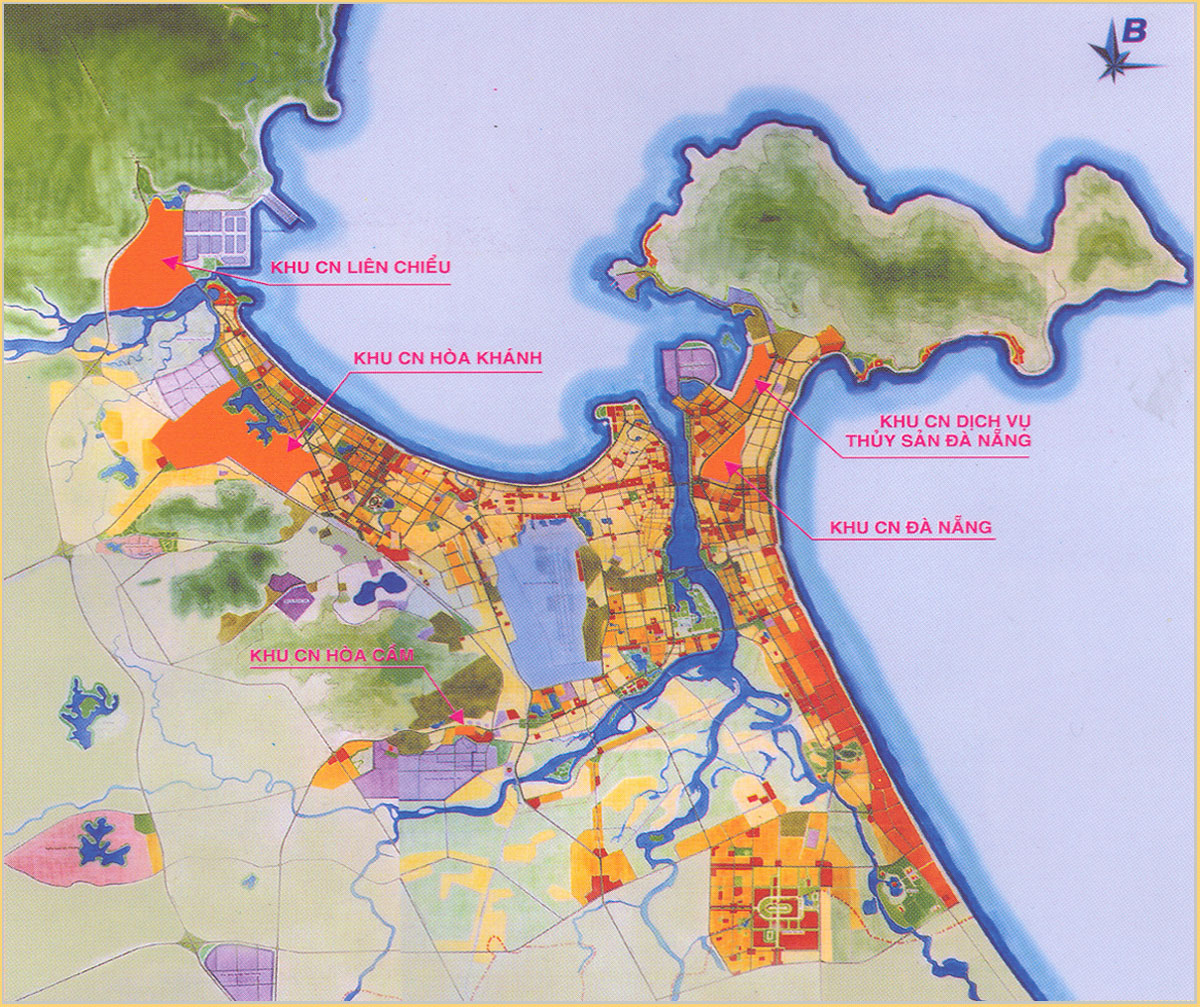 KHU CÔNG NGHIỆP ĐÀ NẲNG
H*
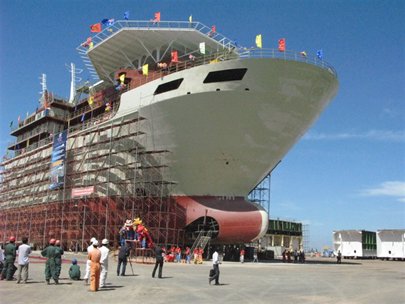 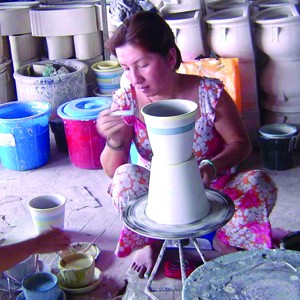 Ngành đóng tàu
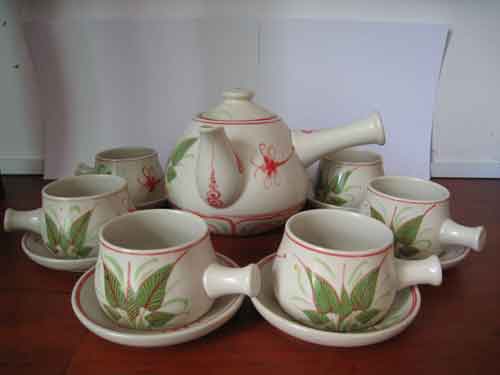 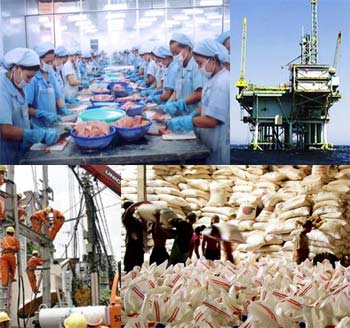 Sản phẩm gốm
Nhà máy chế biến hải sản
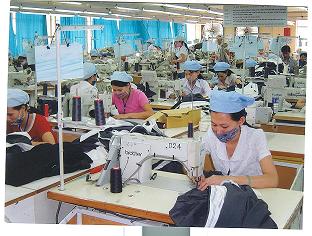 ĐÁ MỸ NGHỆ
NGÀNH DỆT MAY
Ngành đóng tàu
Đà nẵng là thành phố có điều kiện tốt cho ngành công nghiệp phát triển.
Ngành chế biến hải sản
Ngành dệt may
Sản phẩm gốm
Đá mỹ nghệ
ĐỊA LÝ:     Bài  THÀNH PHỐ ĐÀ NẴNG
3/ ĐÀ NẴNG - ĐỊA ĐIỂM DU LỊCH
Quan sát hình 1 Sgk, hãy kể tên các địa điểm du lịch nổi tiếng của Đà nẵng ?
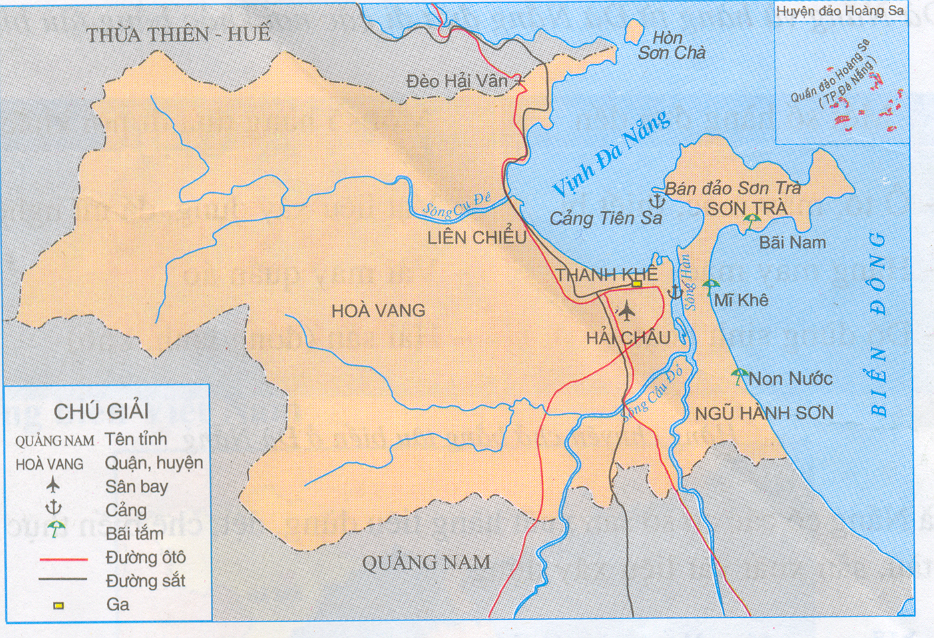 Ngũ Hành Sơn,  
 Bảo Tàng Chăm, 
 Phố Cổ Hội An,
 Bãi tắm, 
 Khu du lịch sinh thái             Bà Nà, 
 Cầu Sông Hàn..
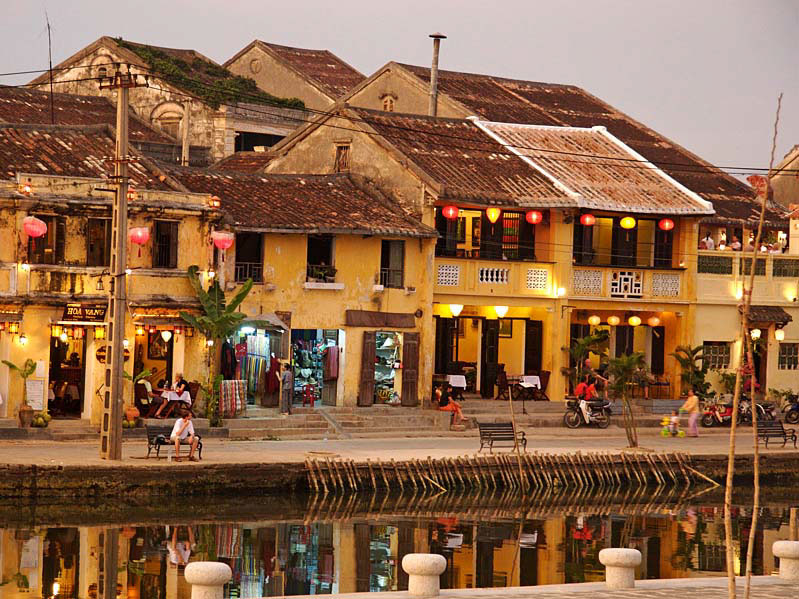 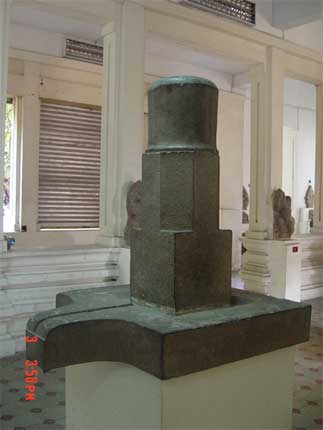 PHỐ CỔ HỘI AN
BẢO TÀNG CHĂM
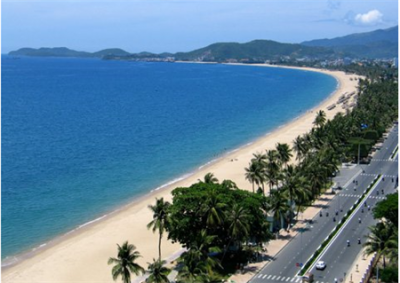 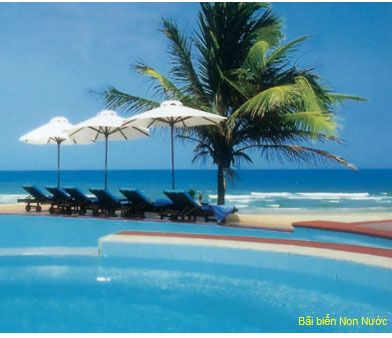 Bãi biển Non Nước
Bãi biển Mỹ Khê
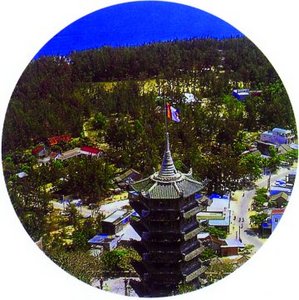 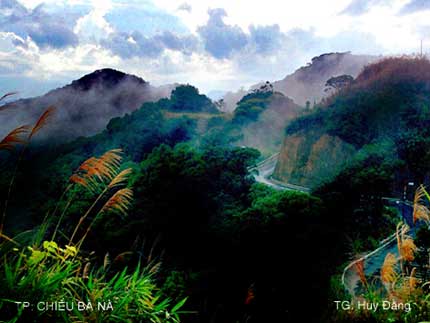 Khu du lịch sinh thái Bà Nà
Ngũ Hành Sơn
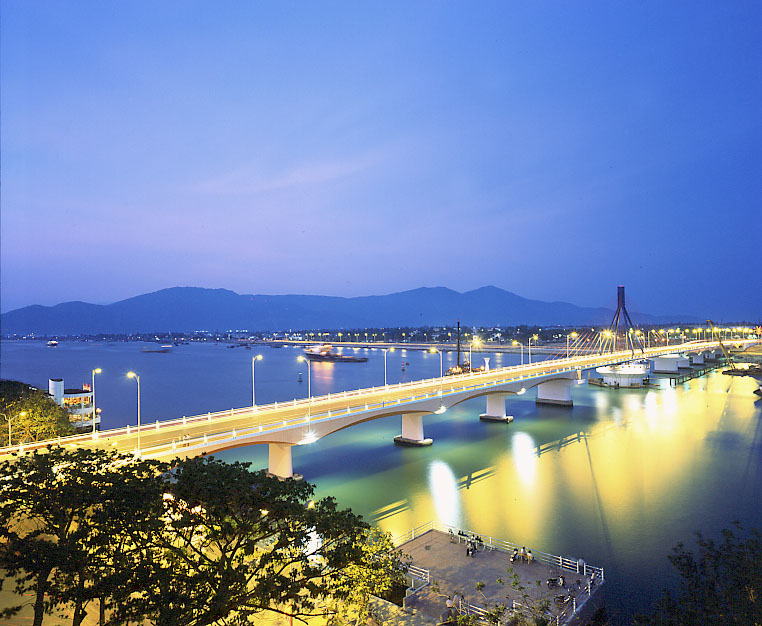 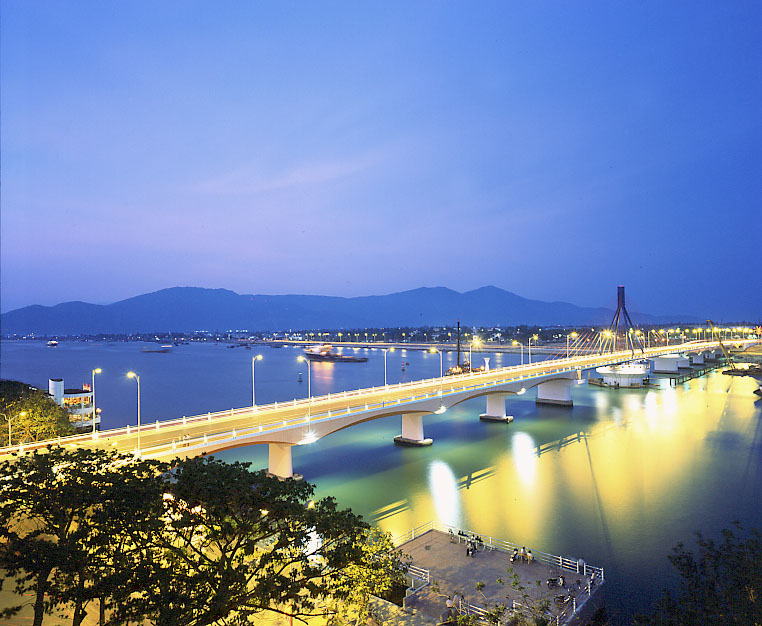 CẦU QUAY BẮC QUA SÔNG HÀN
Đà Nẵng là nơi phát triển mạnh về ngành gì?
Đà Nẵng là nơi phát triển mạnh về ngành du lịch.
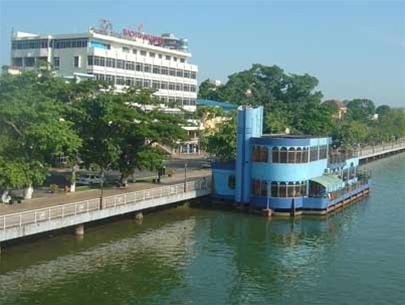 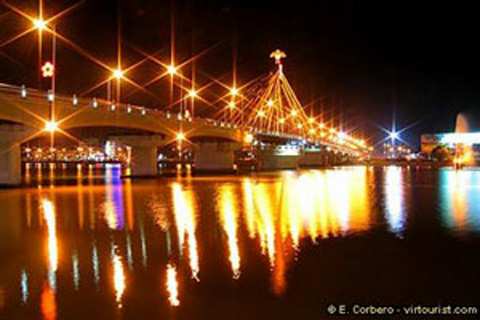 Thành phố Đà Nẵng
Thành phố Đà Nẵng
GHI NHỚ
* Đà Nẵng là thành phố cảng
Đ
À
N
Ẵ
N
G
* Là đầu mối của nhiều tuyến đường giao thông duyên hải miền Trung
* Là trung tâm công nghiệp
* Là nơi hấp dẫn khách du lịch
TRÒ CHƠI Ô CHỮ
Đ
Á
M
Ỹ
N
G
H
Ệ

1
H
G
Ô
À
S
N
N

2
N
G
N
Ũ
H
À
H

S  Ơ  N
3
À
T
G  C  H  Ă  M
N

B
Ả
O
4

I
V
H
Â
Ả
N
5

N  S  A
C
Ả
N
G
T
I
Ê
6
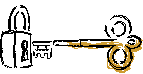 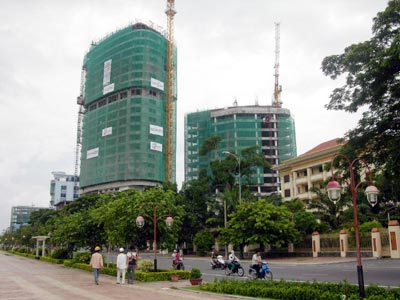 Thành phố cảng
Thành phố Đà Nẵng
Là đầu mối của nhiều tuyến đường giao thông quan trọng của đồng bằng duyên hải miền Trung
Trung tâm công nghiệp
Địa điểm du lịch
TIẾT HỌC ĐẾN ĐÂY LÀ HẾT
Kính chúc quý thầy cô, các em học sinh
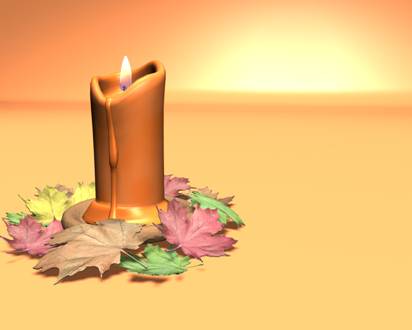 khoẻ mạnh và hạnh phúc.
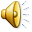 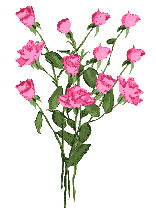 Câu 1: Có 8 chữ cái
Sản phẩm thủ công nổi tiếng ở Đà Nẵng
Câu 2.  Có 7 chữ cái
Tên con sông lớn nhất ở Đà Nẵng
Câu 3:  Có 10 chữ cái
Dãy núi đẹp và nổi tiếng ở Đà Nẵng
Câu 4.  Có 11 chữ cái
Nơi lưu giữ những cổ vật ở Đà Nẵng
Câu 5: Có 6 chữ cái
Tên một ngọn đèo ranh giới giữa Huế và Đà Nẵng
Câu 6:  Có 10 chữ cái
Tên một cảng biển nổi tiếng ở Đà Nẵng
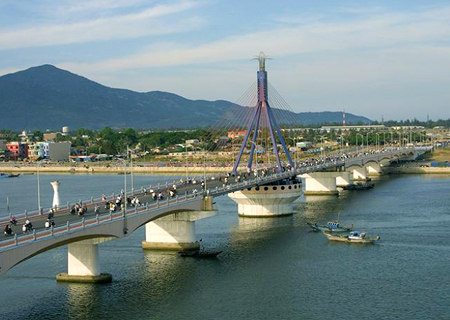 Ôtô, thiết bị, 
máy móc
Vật liệu xd,
 đá mĩ nghệ
Thành
  phố 
  Đà
  Nẵng
Vải may
   quần áo
Hàng may mặc
Hải sản (đông lạnh, khô)
Đồ dùng 
sinh hoạt
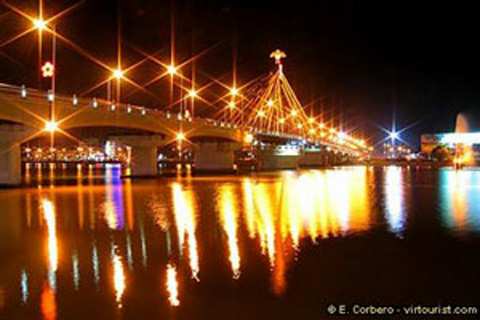 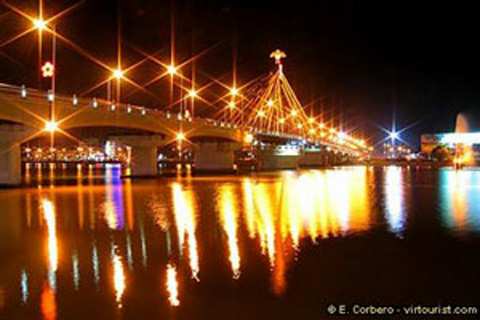 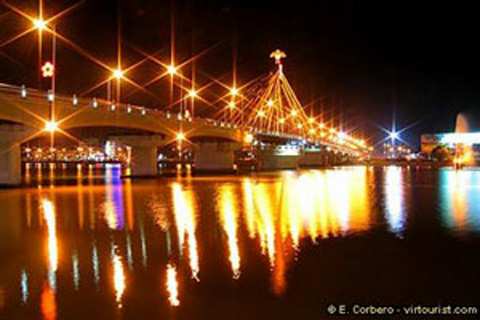 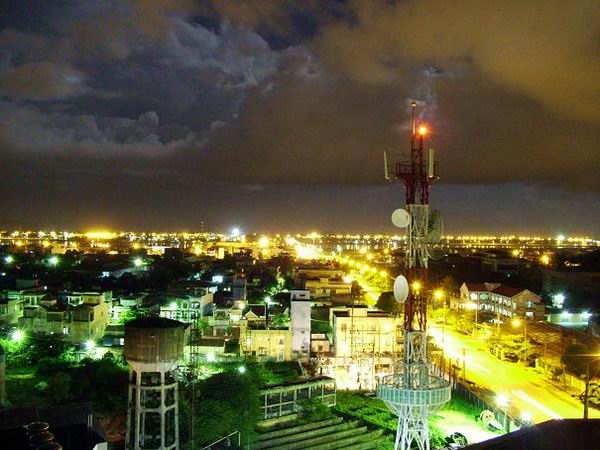 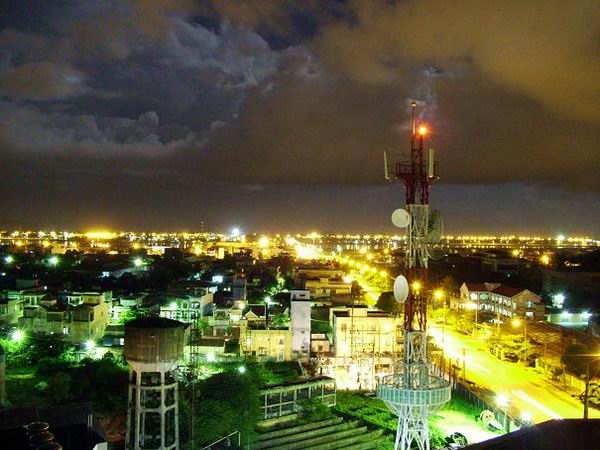